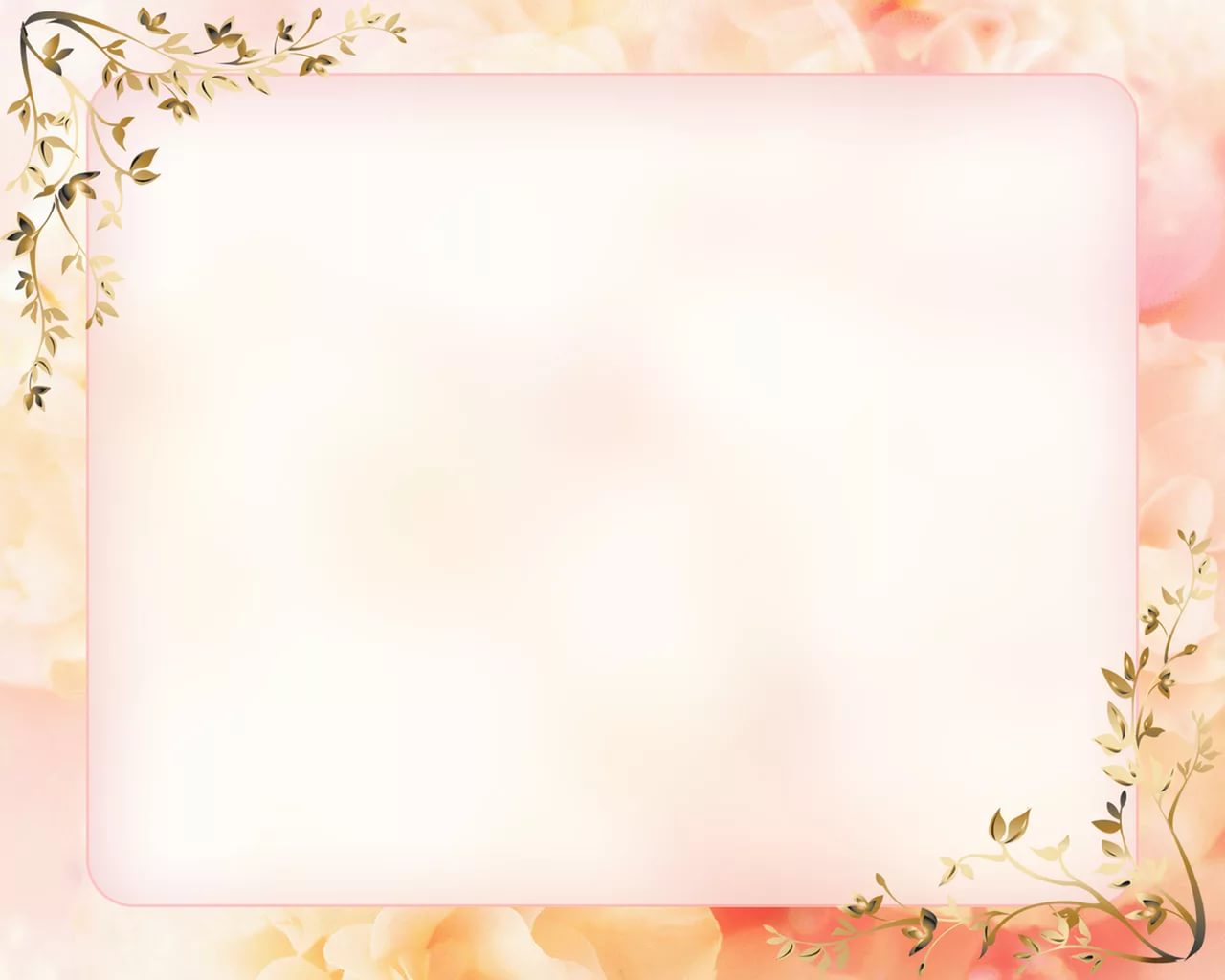 ПОИГРАЙТЕ С ДЕТЬМИ  по 
Лексическая теме «Женский день»
Игра «Назови ласково» - образование существительных с уменьшительно – ласкательными суффиксами
дети – … внучка – …
семья – … дочь – …
мама – … сестра – …
тётя – … бабушка – …
Игра «Один – много» - образование множественного числа существительных в именительном и родительном падежах
семья – семьи – много семей
ребёнок – дети – много детей
мама – мамы – много мам
папа – папы – много пап
дедушка – дедушки – много дедушек
бабушка – бабушки – много бабушек
сестра – сёстры – много сестёр
цветок – цветы – много цветов
подарок – подарки – много подарков
праздник – праздники – много праздников
f9g81g5awdS
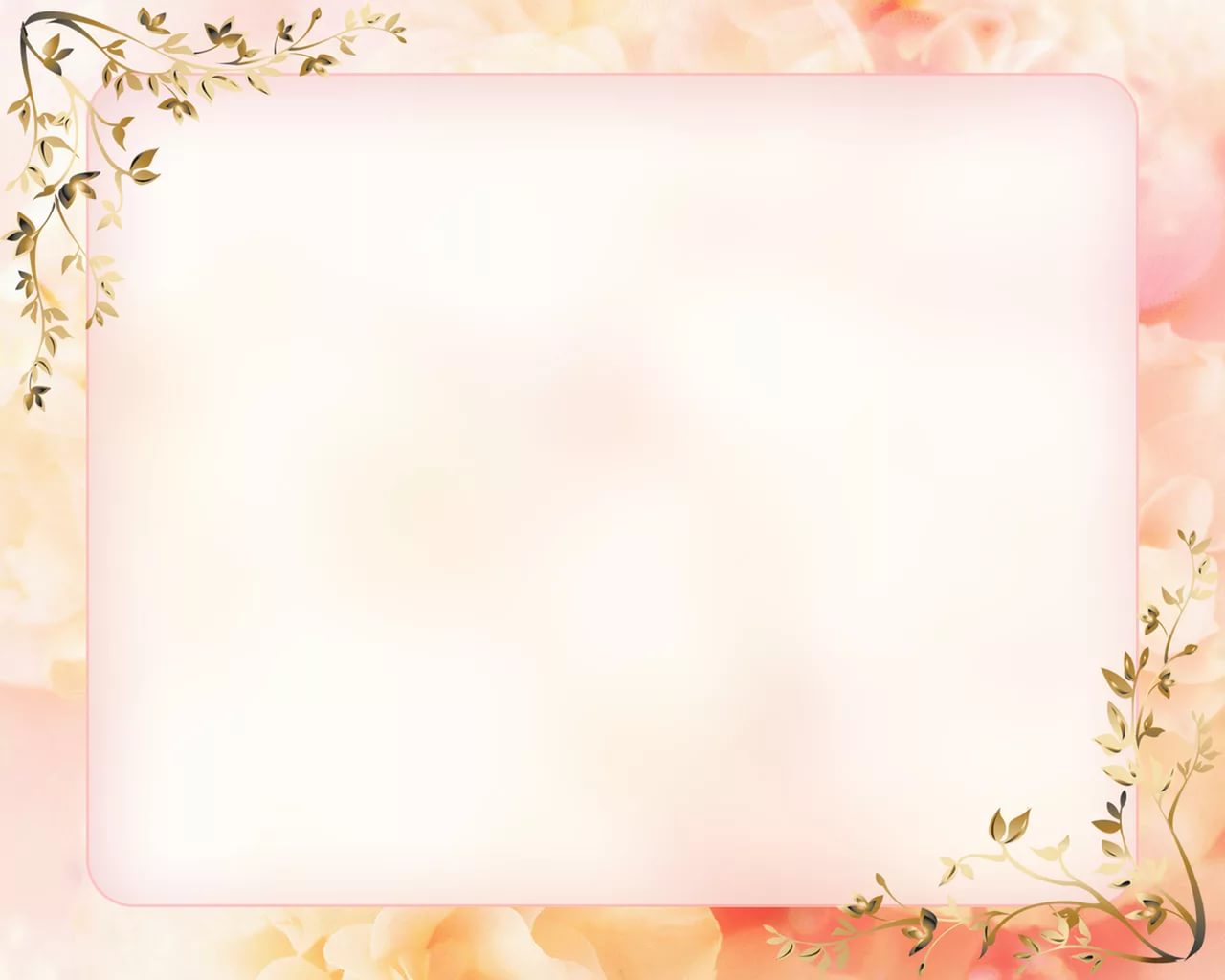 ПОИГРАЙТЕ С ДЕТЬМИ  по 
Лексическая теме «Женский день»
Игра «Закончи предложение» -(склонение существительных)
У каждого малыша есть …….  мама. 
Каждый человек любит свою … маму. 
На свете очень трудно жить без … мамы. 
На праздник 8 Марта мы дарим подарки и цветы … маме. 
Я люблю гулять со своей … мамой
Игра «Назови женскую профессию» - словообразование
повар – повариха продавец – продавщица
певец – певица
 пианист – пианистка
художник – художница
 скрипач – скрипачка
учитель – учительница
 портной – портниха
Игра «Цепочка слов» - подбор родственных слов
Мама – … мамочка, мамулечка, мамуля
f9g81g5awdS
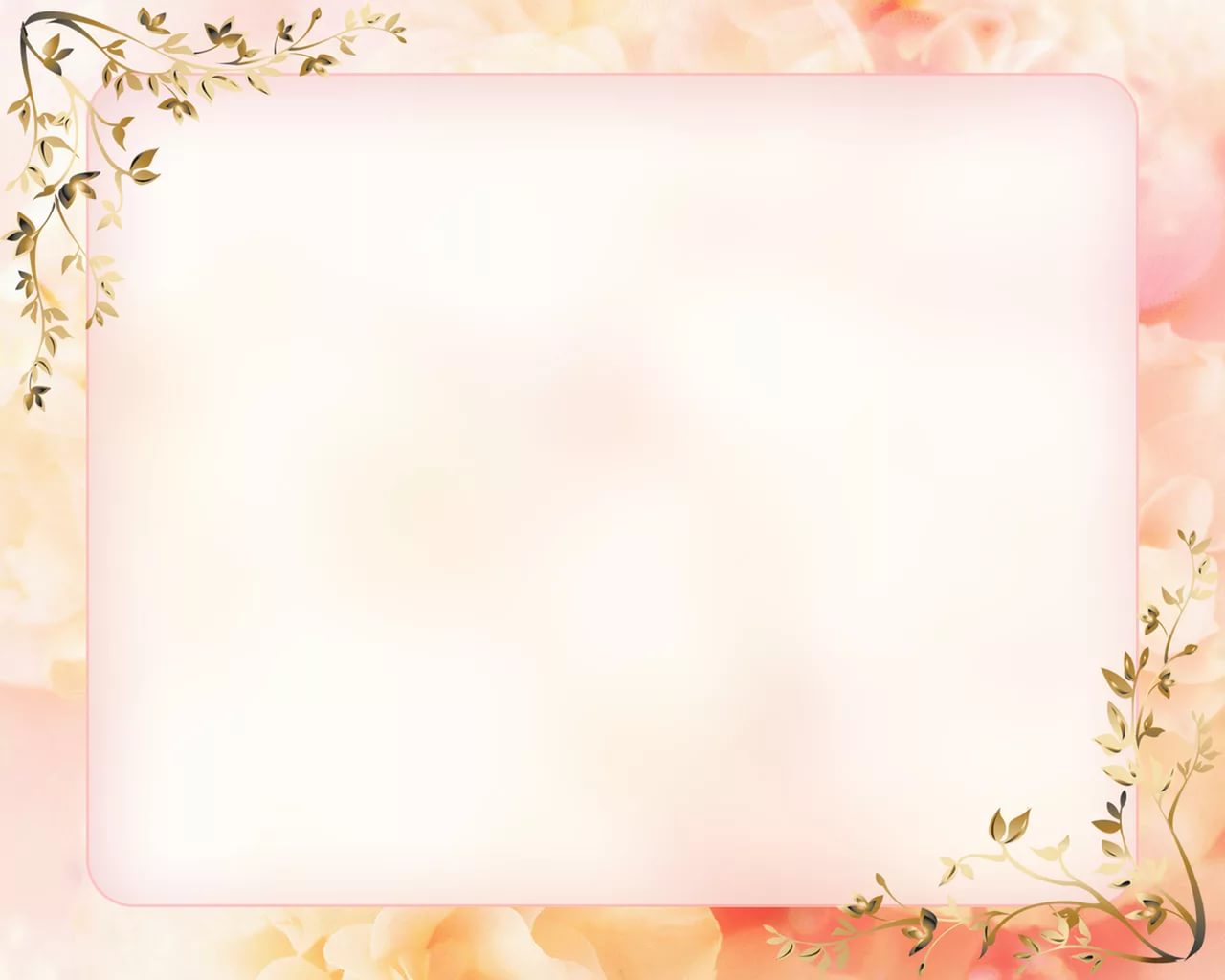 ПОИГРАЙТЕ С ДЕТЬМИ  по 
Лексическая теме «Женский день»
(Игра «Назови ласково» - образование существительных с уменьшительно – ласкательными суффиксами)
дети – … внучка – …
семья – … дочь – …
мама – … сестра – …
тётя – … бабушка – …
Игра «Один – много» - образование множественного числа существительных в именительном и родительном падежах
семья – семьи – много семей
ребёнок – дети – много детей
мама – мамы – много мам
папа – папы – много пап
дедушка – дедушки – много дедушек
бабушка – бабушки – много бабушек
сестра – сёстры – много сестёр
цветок – цветы – много цветов
подарок – подарки – много подарков
праздник – праздники – много праздников
– …
f9g81g5awdS
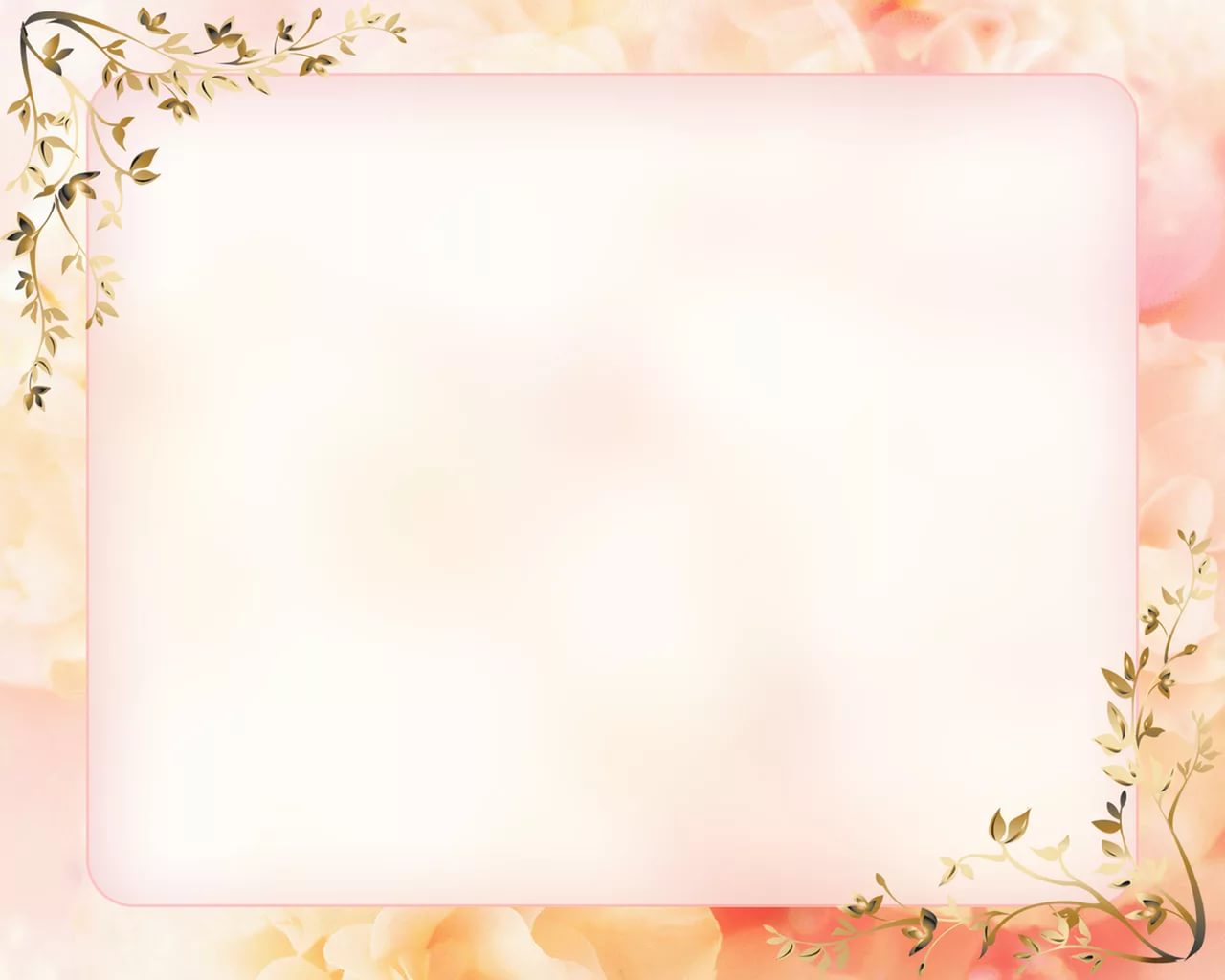 ПОИГРАЙТЕ С ДЕТЬМИ  по 
Лексическая теме «Женский день»
Игра «Назови, какое, какая?» - подбор прилагательных
солнышко (какое) – … яркое, весеннее, лучистое, тёплое, ласковое, блестящее, весёлое,
большое, радостное, нежное
весна (какая) – … ранняя, тёплая, долгожданная
трава (какая) – … молодая, зелёная, первая, нежная, душистая 
Игра «Подбери признак» -    (подбор определений, согласование существительных с прилагательными)
мама (какая) – добрая, ласковая, заботливая, молодая …
бабушка (какая) – …
сестра (какая) – …
тётя (какая) – …
f9g81g5awdS
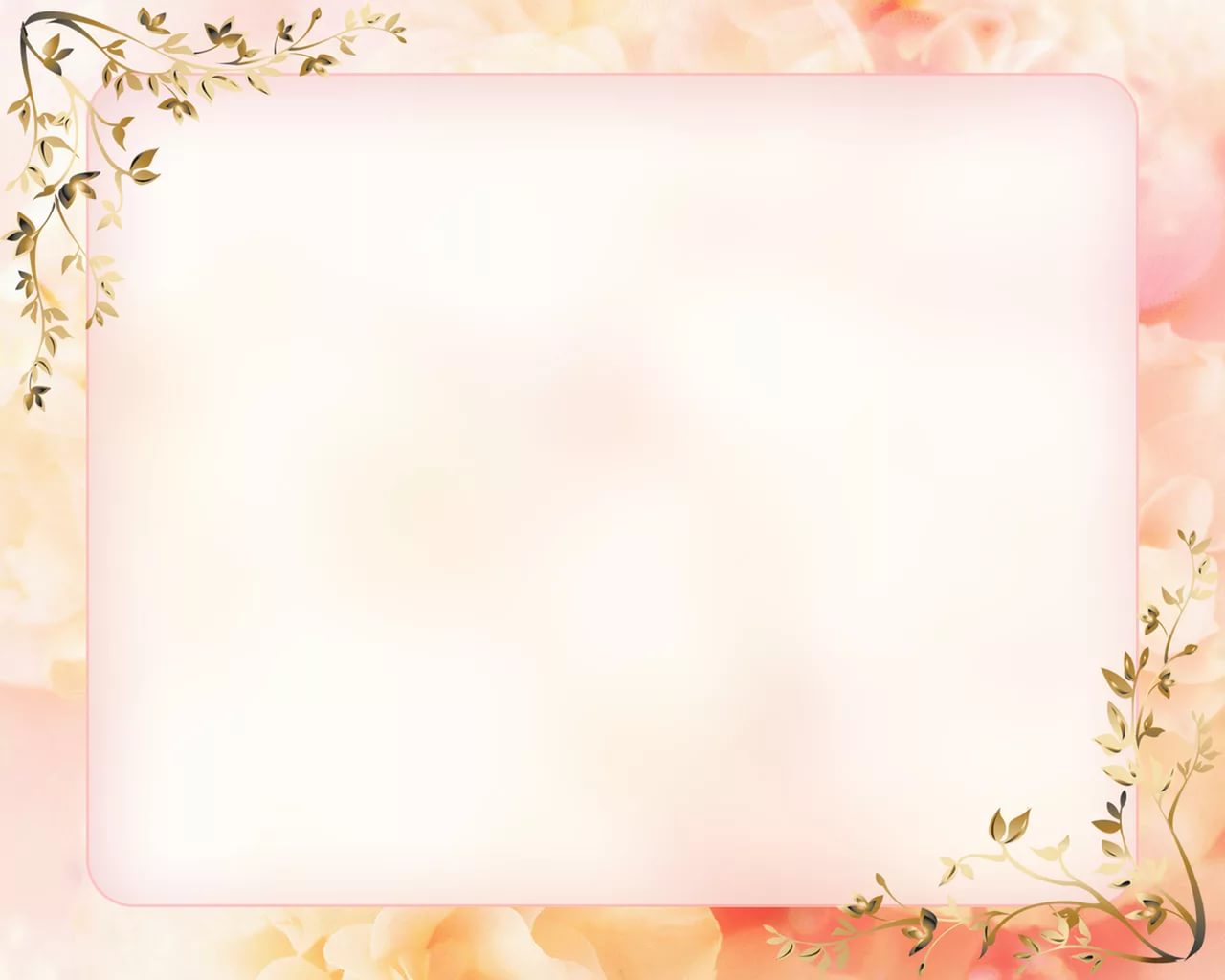 ПОИГРАЙТЕ С ДЕТЬМИ  по 
Лексическая теме «Женский день»
Игра «Что делает? Что делают?»
 - подбор глаголов
солнце весной (что делает) – … греет, припекает, ласкает, согревает
снег весной (что делает) – … чернеет, тает, темнеет, оседает
ручьи (что делают) – … бегут, журчат, звенят, заливаются
почки на деревьях (что делают) – … набухают, лопаются, распускаются
трава весной (что делает) – … пробивается, зеленеет, растёт, радует
лёд весной (что делает) – … трещит, раскалывается, тает
f9g81g5awdS
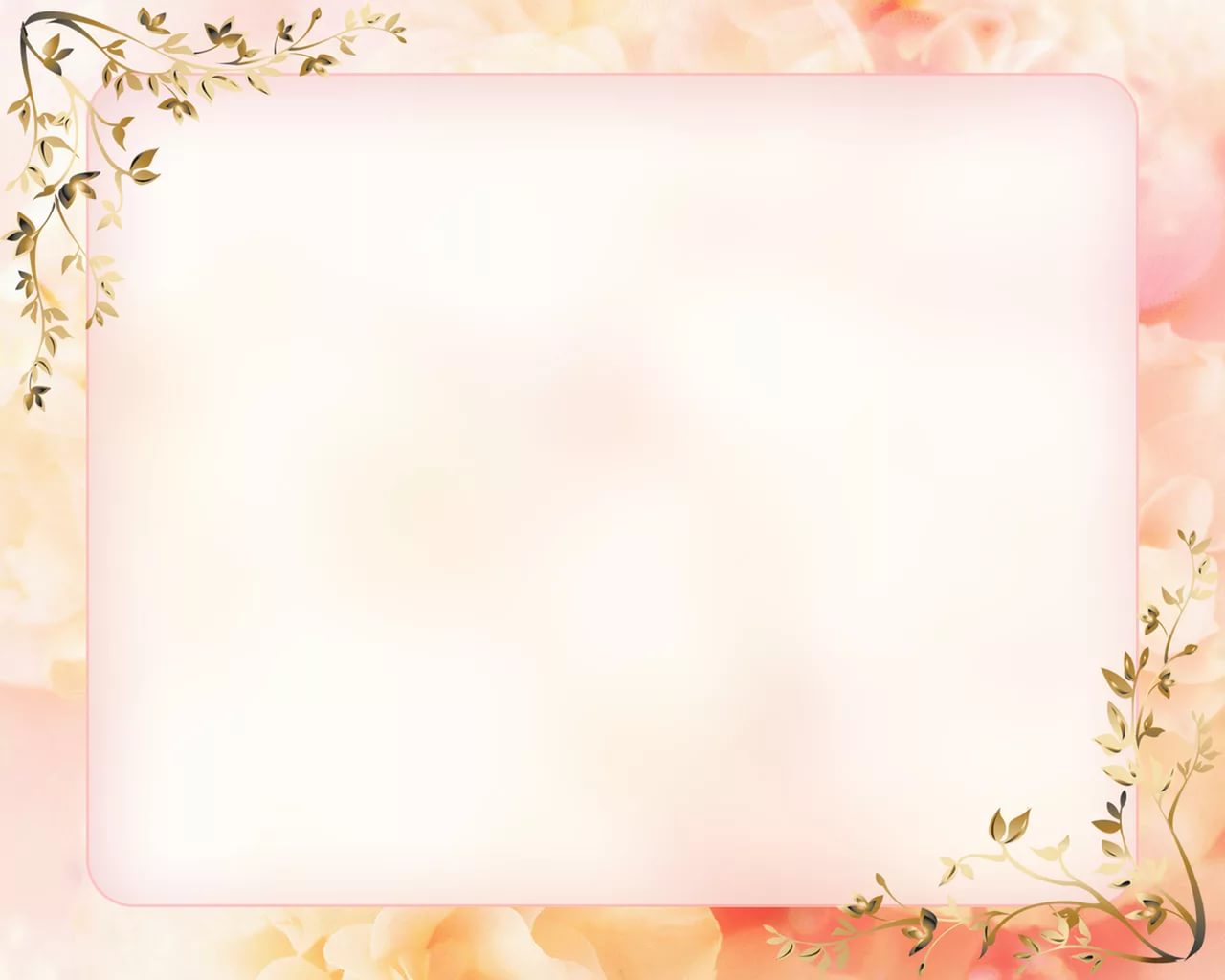 ПОИГРАЙТЕ С ДЕТЬМИ  по 
Лексическая теме «Женский день»
Закончи предложение. (Образование сравнительной степени прилагательного).
Я уже взрослая, а моя сестра ещё …. (взрослее).
Моя мама заботливая, а бабушка ещё … (заботливее).
Брат маленький, а сестричка ещё … (меньше).
Моя сестра ласковая, а мама ещё … (ласковее).
Моя мама добрая, а бабушка ещё … (добрее).
Мой брат трудолюбивый, а сестра ещё … (трудолюбивее).
Мой папа строгий, а дедушка ещё (строже).
Моя сестра вежливая, а брат ещё (вежливее).
Моя сестра послушная, а братик ещё (послушнее).
f9g81g5awdS
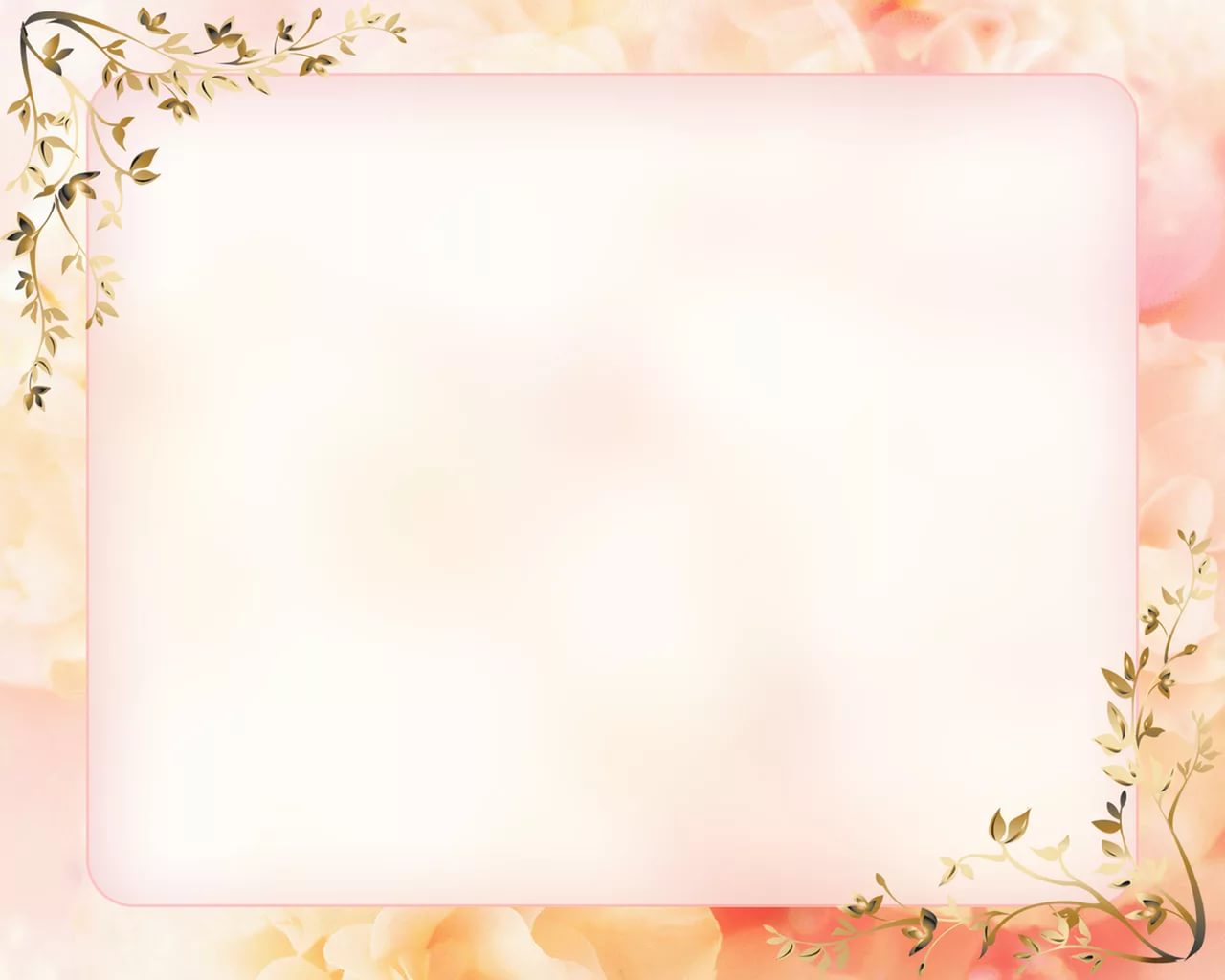 ПОИГРАЙТЕ С ДЕТЬМИ  по 
Лексическая теме «Женский день»
Закончи предложение. (Образование сравнительной степени прилагательного).
Я уже взрослая, а моя сестра ещё …. (взрослее).
Моя мама заботливая, а бабушка ещё … (заботливее).
Брат маленький, а сестричка ещё … (меньше).
Моя сестра ласковая, а мама ещё … (ласковее).
Моя мама добрая, а бабушка ещё … (добрее).
Мой брат трудолюбивый, а сестра ещё … (трудолюбивее).
Мой папа строгий, а дедушка ещё (строже).
Моя сестра вежливая, а брат ещё (вежливее).
Моя сестра послушная, а братик ещё (послушнее).
f9g81g5awdS
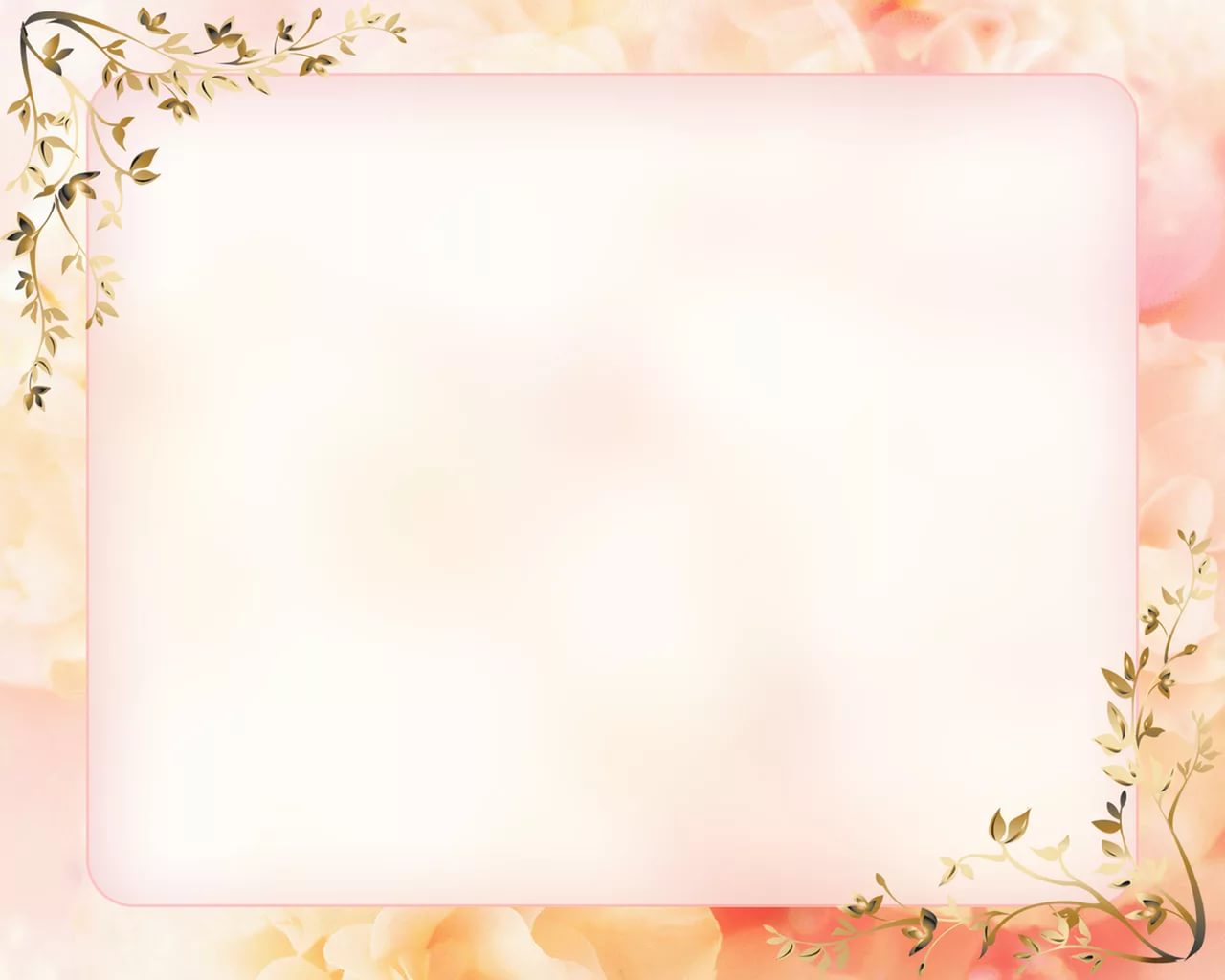 ПОИГРАЙТЕ С ДЕТЬМИ  по 
Лексическая теме «Женский день»
Закончи предложение. Повтори всё предложение». (Образование глаголов совершенного вида).
Дочка моет посуду, а сын уже … что сделал? (вымыл).
Папа ещё работает, а мама уже … что сделала? (поработала).
Света протирает пыль на полке, а Катя уже …что сделала? (протерла).
Мама растит сына и дочку, а бабушка уже … что сделала? (вырастила).
Папа в комнате убирает, а дочка уже … что сделала? (убрала).
Лена бельё стирает, а Марина уже … что сделала? (постирала).
Бабушка одежду гладит, а мама уже … что сделала? (выгладила).
Витя старается помочь маме, а Лариса уже …что сделала? (постаралась).
Мама заботится о своих детях, а бабушка уже …что сделала? (позаботилась).
f9g81g5awdS
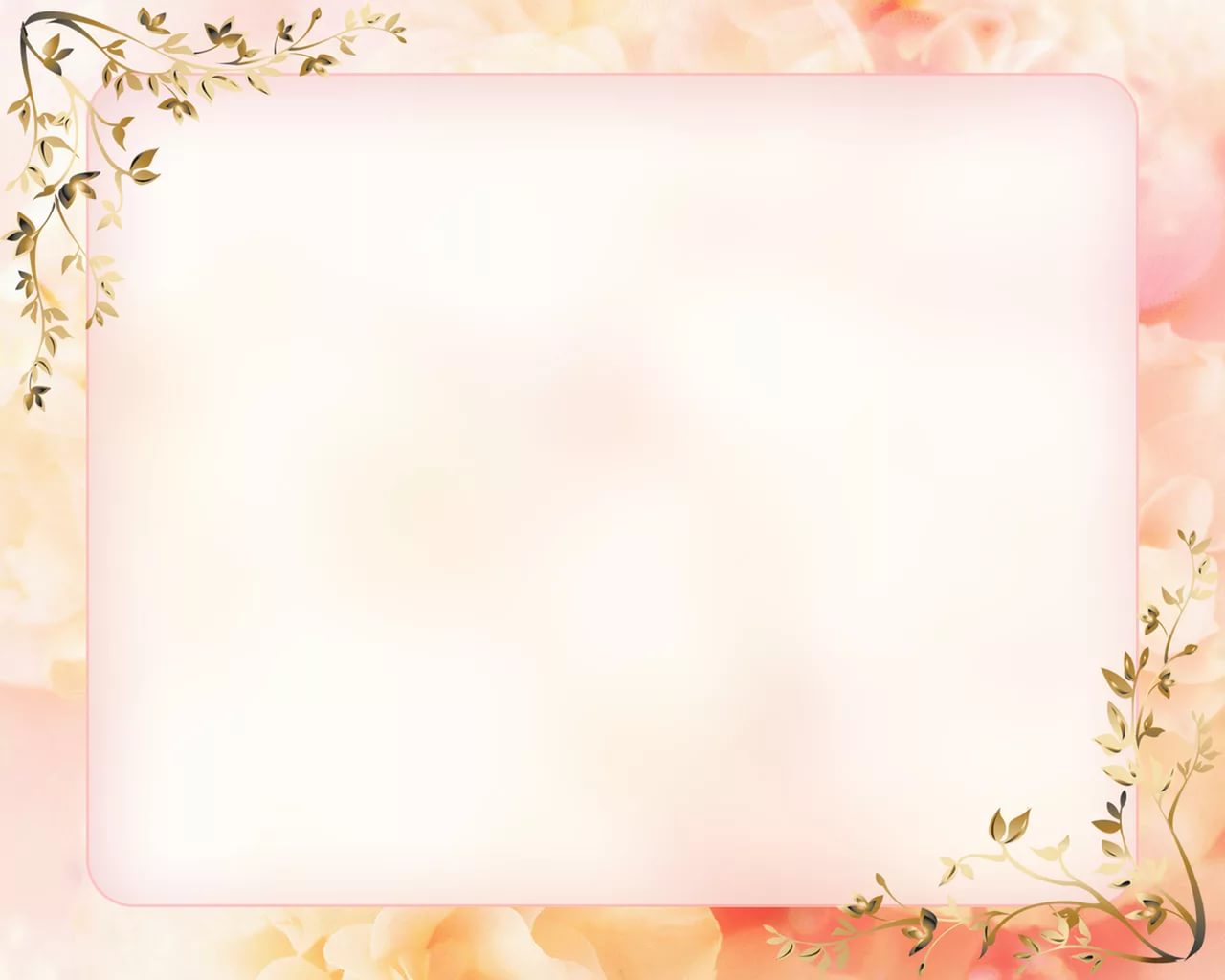 ПОИГРАЙТЕ С ДЕТЬМИ  по 
Лексическая теме «Женский день»

«Эхо».   
Назови слова, которые отвечают на вопрос – что делать? (Образование глаголов от существительных и прилагательных).
Любимая – любить
заботливая – заботиться
взрослая - взрослеть
ласковая – ласкать
добрая – добреть
старательная – стараться
уборка – убирать
стирка – стирать
глажка – гладить
мытье – мыть
работа – работать
f9g81g5awdS